PORTFOLIO COMMITTEE ON TOURISM
ABOUT TBCSA
Background – Established in  1996

Purpose – Leading Voice In Tourism Industry – Representing Private Sector

Values – Unity, Commitment, Collaboration, Resilience
INTRODUCTION
Mr Blacky Komani				TBCSA			Chairman
Mr Tshifhiwa Tshivhengwa		TBCSA			CEO       
Mr Aaron Munetsi				AASA			CEO
Mr Septi Bukula					SEEZA			Founder & President
Ms Lindelwa Isabelle			Tsogo Sun		Director Sales & Revenue
Mr George Mothema			BARSA			CEO
Ms Hannelie Du Toit			SATSA			COO
INDUSTRY OPERATIONAL CONTEXT
Covid-19 decimated the economy of South Africa resulting in job loss (3m in 2020)
Small, Medium, and Large tourism businesses heavily affected
Informal tourism businesses severely impacted  
South African consumers under pressure due to rising cost of living and job loss
Impact of global conflict on travel and tourism (rising fuel cost) 
Consumers confidence in global travel, health protocols, and safety
STATE OF THE SECTOR
Overall the Sector is operating at between 30-40% capacity compared to 2019
Domestic travel is leading the sector recovery 
Leisure tourism increased in December 2021
Corporate and government travel starting to pick up in February 2022
Events and Conferencing needs to be boosted 
The tourism sector lost 470 000 jobs due to Covid–19
Only 37% of employees received 100% salary in February 2022
International arrivals are slowly increasing (from low base)
KEY TO RECOVERY
Vaccination of the entire tourism sector key to building confidence
Advocacy Program
Travel advisories 
SA Brand repositioning campaigns  
Dealing with uncertainty regarding arrivals protocols
Harmonization of travel protocols in SA and SADC region
Creation of African specialists in source markets
Working closely with source markets trade partners 
Understanding consumers concerns and desires under Covid-19
CHALLENGES AND CRITICAL SUCCESS FACTORS TO RECOVERY
PCR Testing Requirements						Mr Tshifhiwa Tshivhengwa
Aviation challenges								Mr. Munetsi and Mr George Mothema
Inbound Challenges (NPTR and Regulation )		Ms. Hannelie du Toit
Domestic (MICE and sports tourism restrictions)	Ms. Lindelwa Isabelle 
Transformation within the sector 				Mr Septi Bukula
CONCLUSION
PCR testing requirements must be scrapped 
NPTR solution must be found and implemented urgently
 Portfolio Committee of Transport may be able to assist 
Air licensing backlog must be attended to urgently
MICE industry must be allowed to operate at a higher floor capacity per venue   
Spectators must be allowed at Stadiums to support tourism recovery
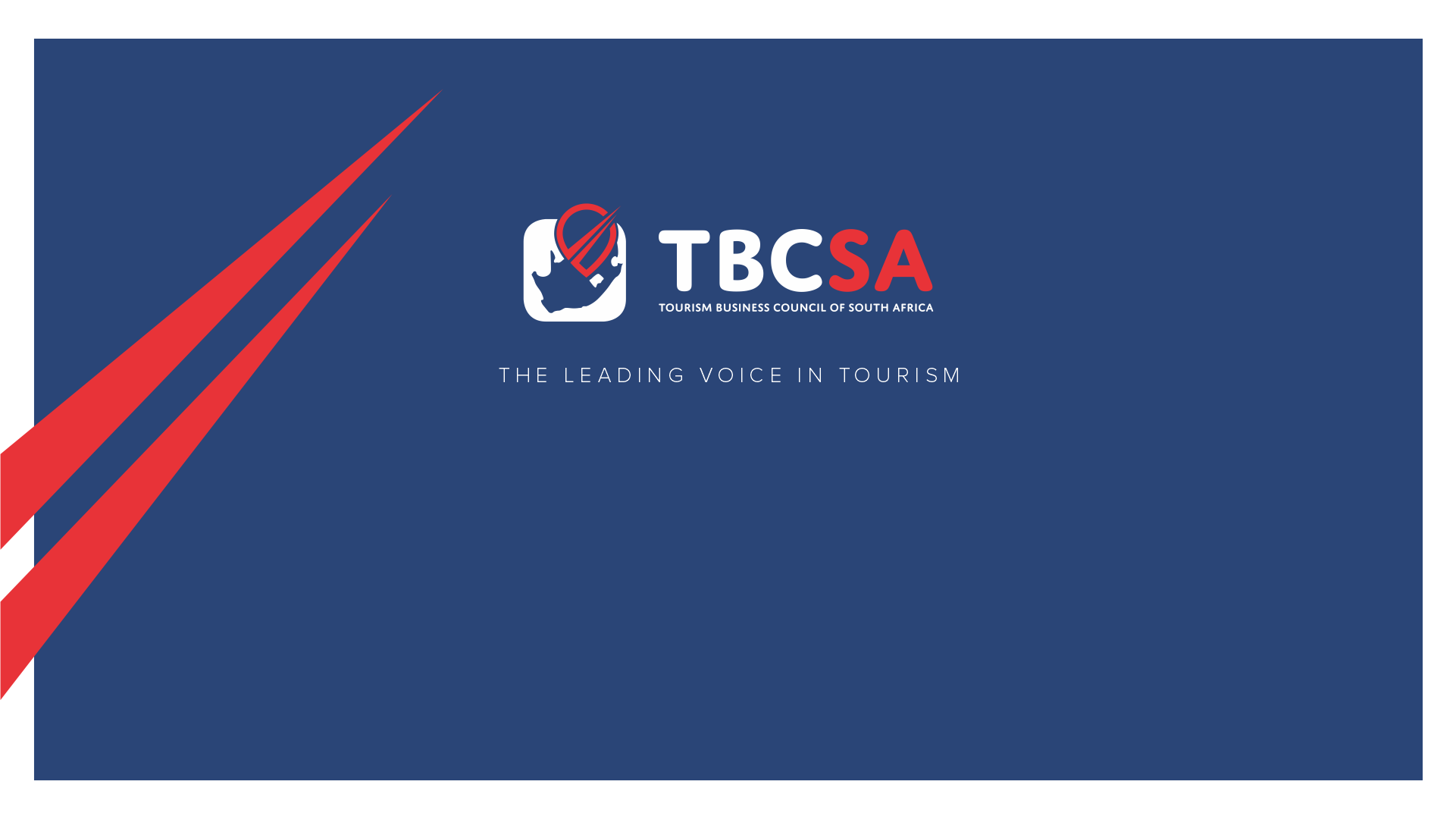 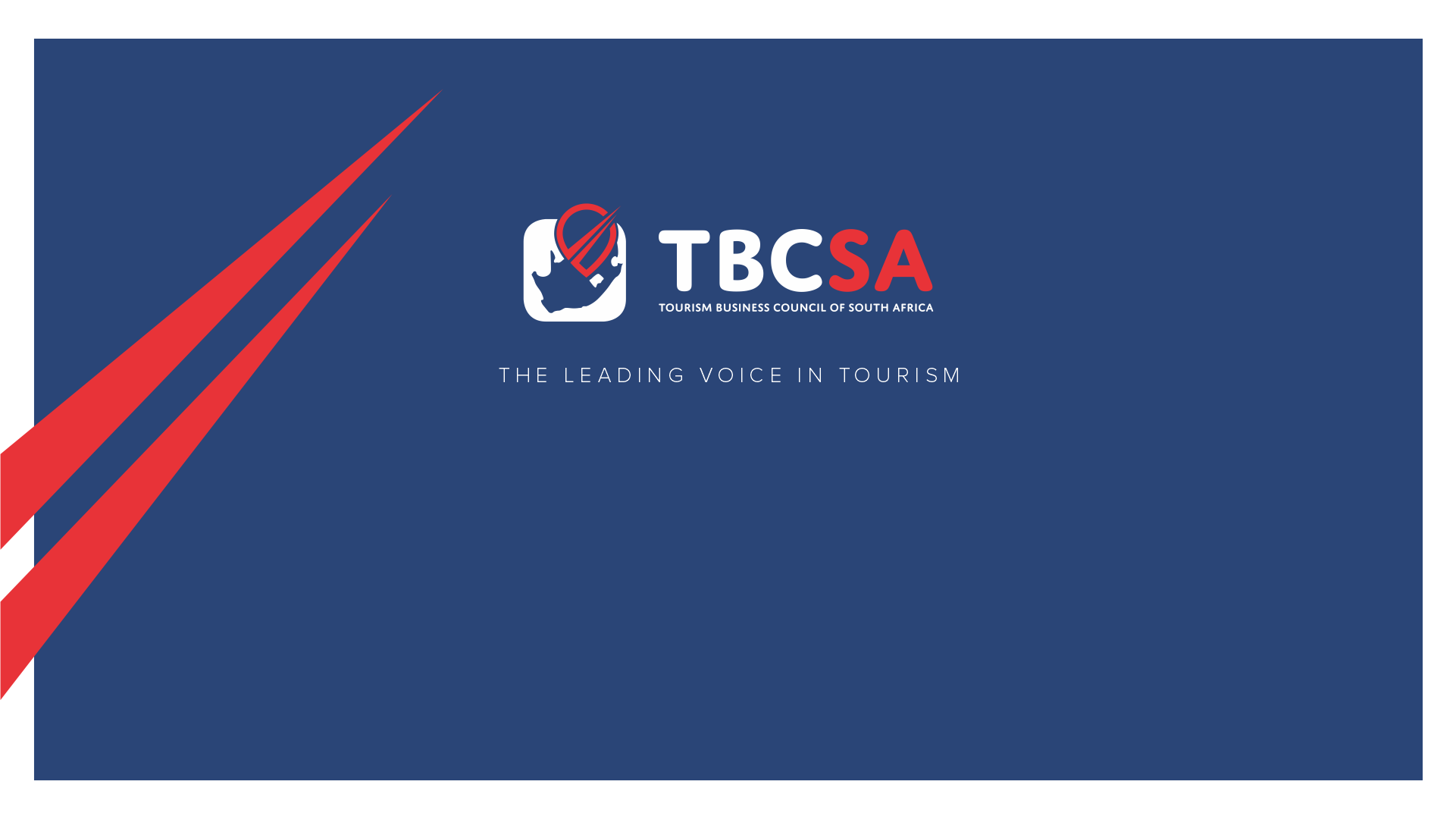 THANK YOU